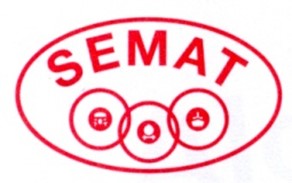 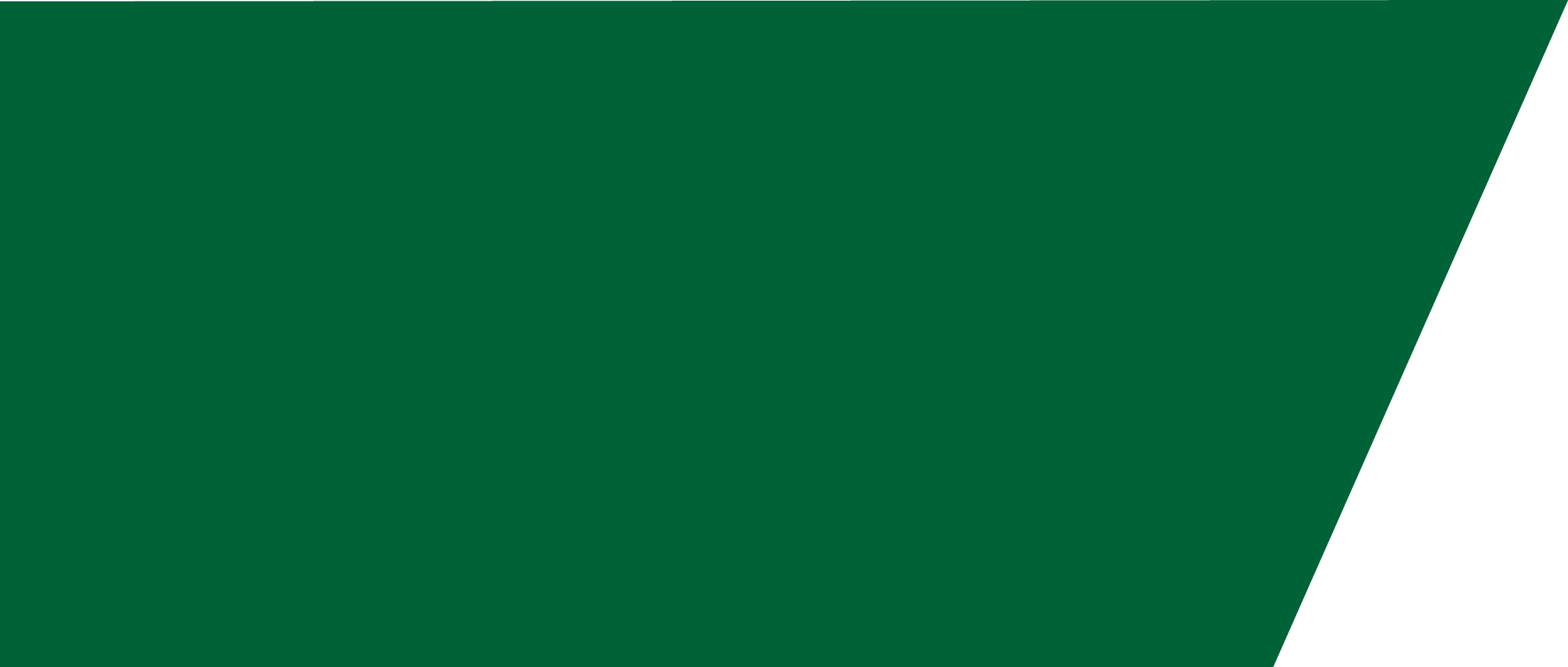 INSTALACIÓN DE SERVICIO:
CAMPA DE VEHÍCULOS AUTOMÓVILES
La Roda
Enero 2022
Ed. 19.1
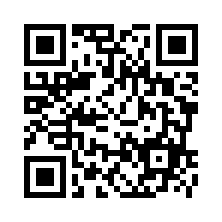 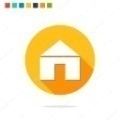 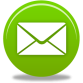 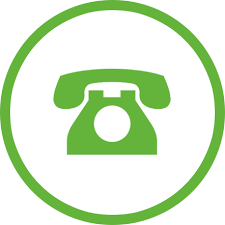 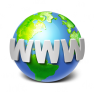 2. ACCESO
Acceso por Ferrocarril
Nº de Vías
Longitud máxima RyE
Electrificación
Ancho
ERTMS
2
600 m
3 KV CC
Ibérico
No
3. CONDICIONES ECONÓMICAS
Autoprestación
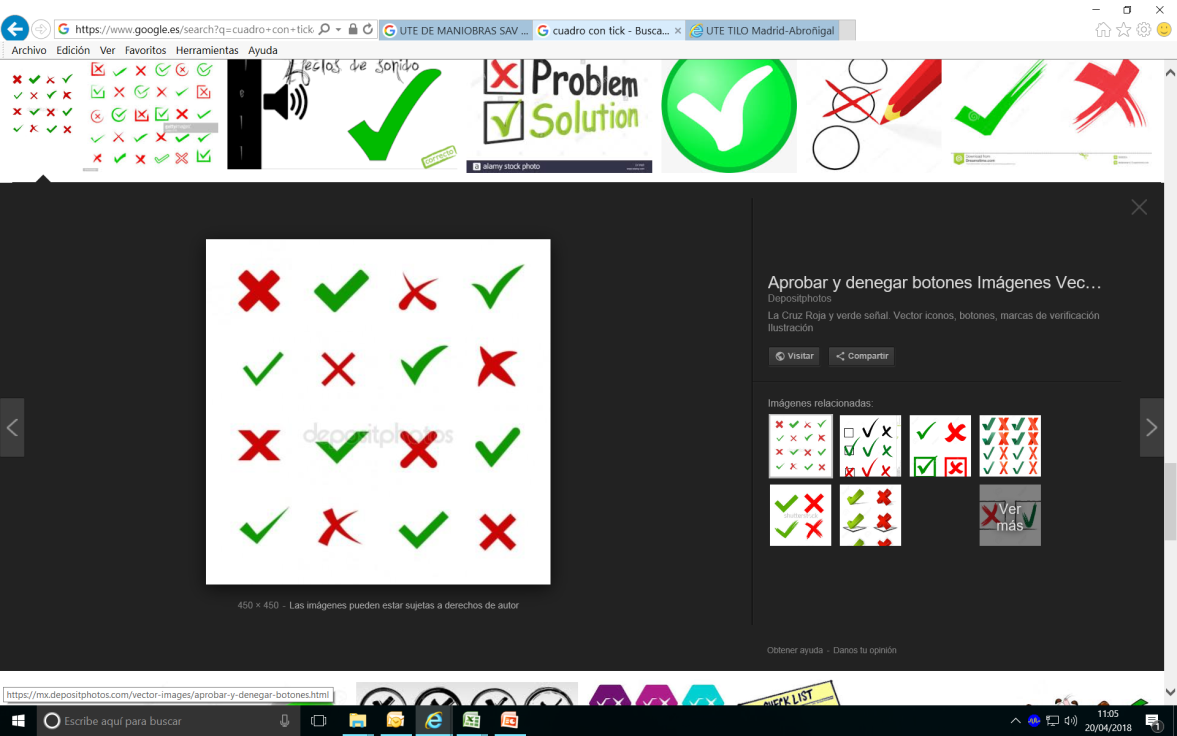 Autoprestación
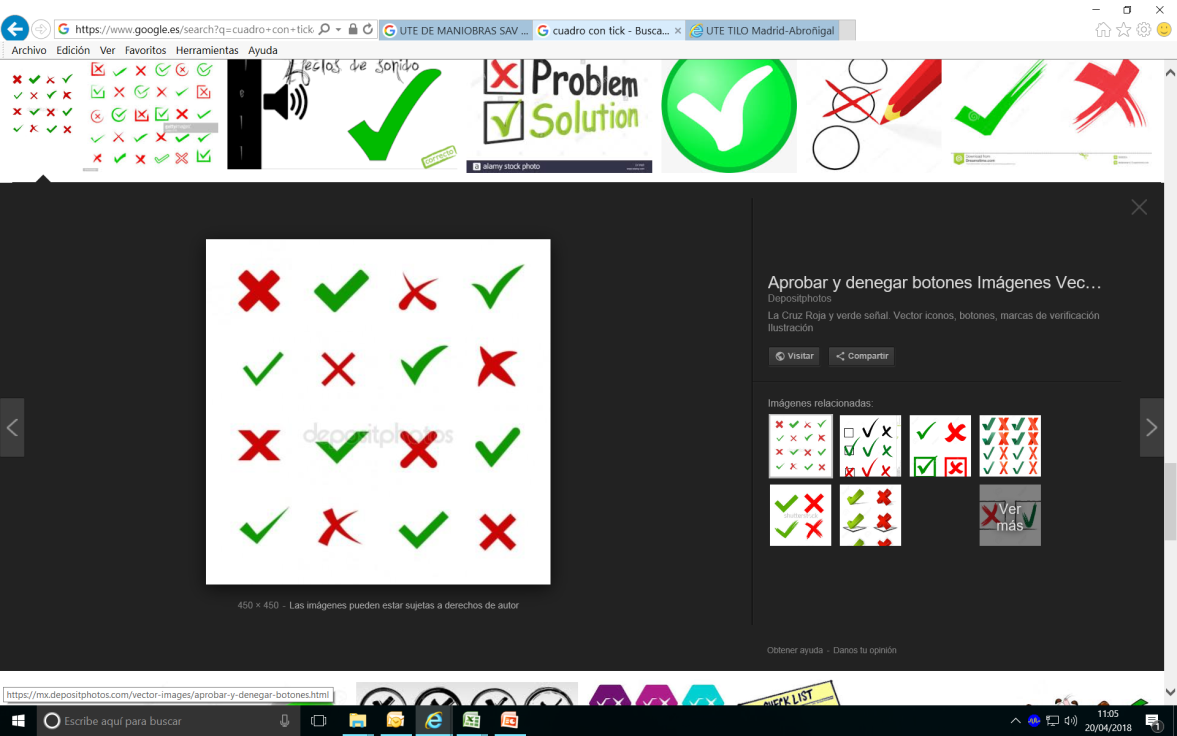 Autoprestación
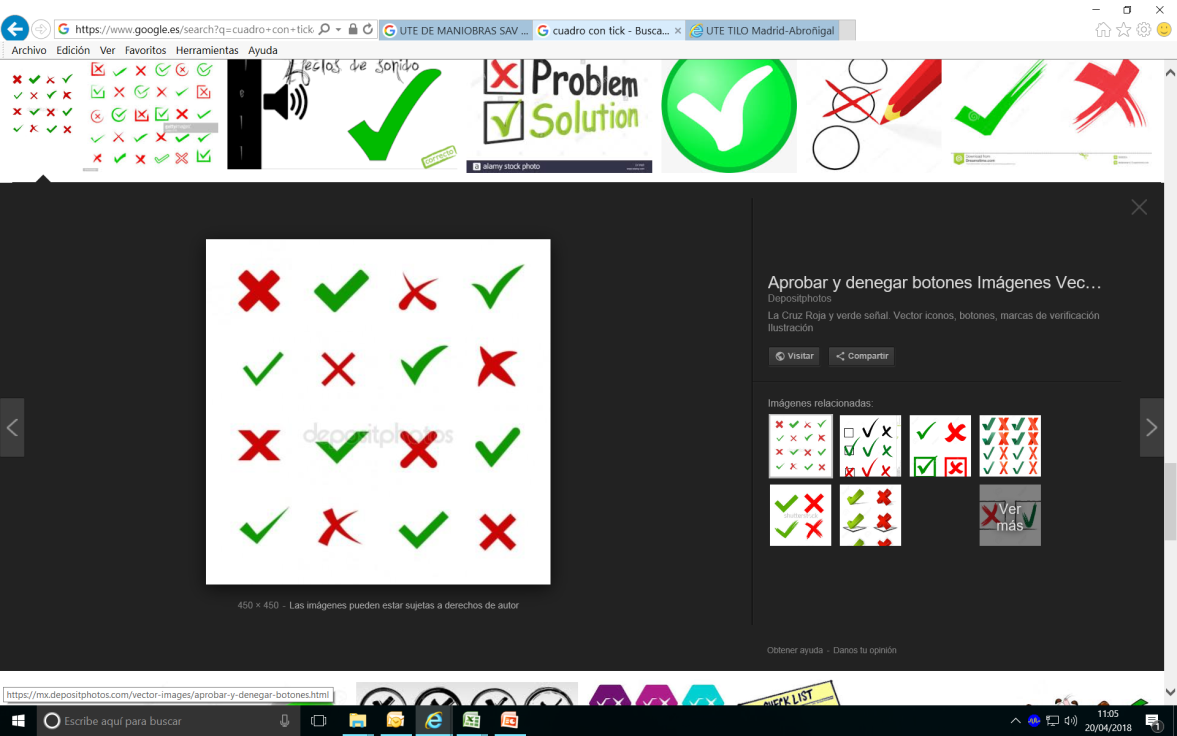 4. DESCRIPCIÓN DE LAS INSTALACIONES DE SERVICIO
Cambios previstos en las características técnicas
INSTALACIÓN
DESCRIPCIÓN Y ALCANCE DE LA ACTUACIÓN
FECHA PREVISTA